Commissione degli utenti dell’informazione statistica (Cuis)

Assemblea plenaria



La Community della Cuis: che cosa è e come si lavora 



Mirko Benedetti

16 ottobre 2013
La Sistan Community: che cos’è
1. È un ambiente per la comunicazione, il lavoro collaborativo e l’interrelazione tra le persone che operano in ambito Sistan

2. È parte integrante del portale del Sistan

3. È una piattaforma di Enterprise Social Network

4. È nello stesso tempo un insieme di comunità ristrette, rappresentate essenzialmente dagli organismi consultivi e di governance del Sistan, ma anche luogo di discussione e interazione per le persone che operano in ambito Sistan, al di là delle appartenenze ai singoli gruppi.
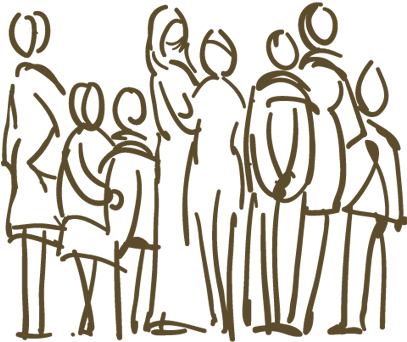 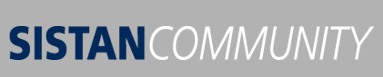 La Sistan Community: come funziona
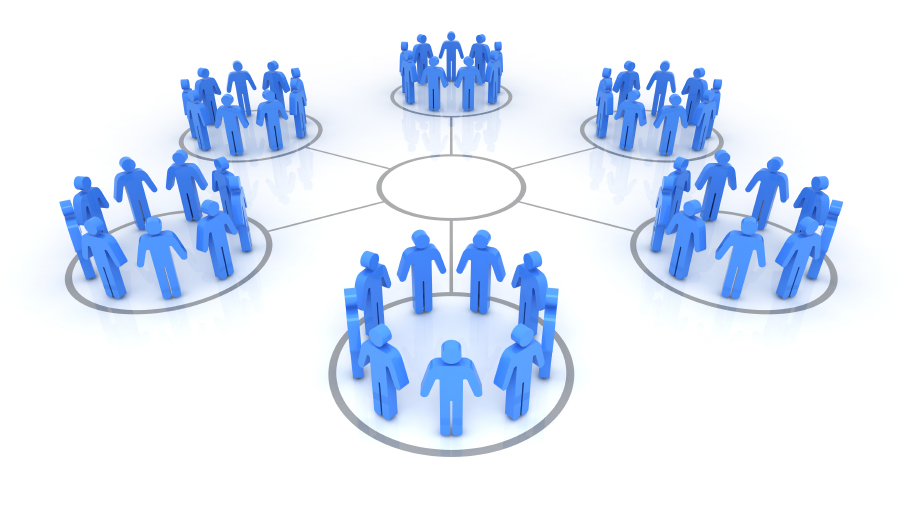 Obiettivi
1. Favorire la discussione e il confronto su temi di interesse per il Sistan

2. Agevolare lo svolgimento delle attività di organismi consultivi e di governance del Sistan (Comstat, Cuis)
 
3. Mettere a sistema saperi, intelligenze, sensibilità, professionalità, agevolando il confronto tra professionalità, esperienze, punti di vista

4. Promuovere la circolazione delle buone pratiche 

5. Promuovere il lavoro collaborativo
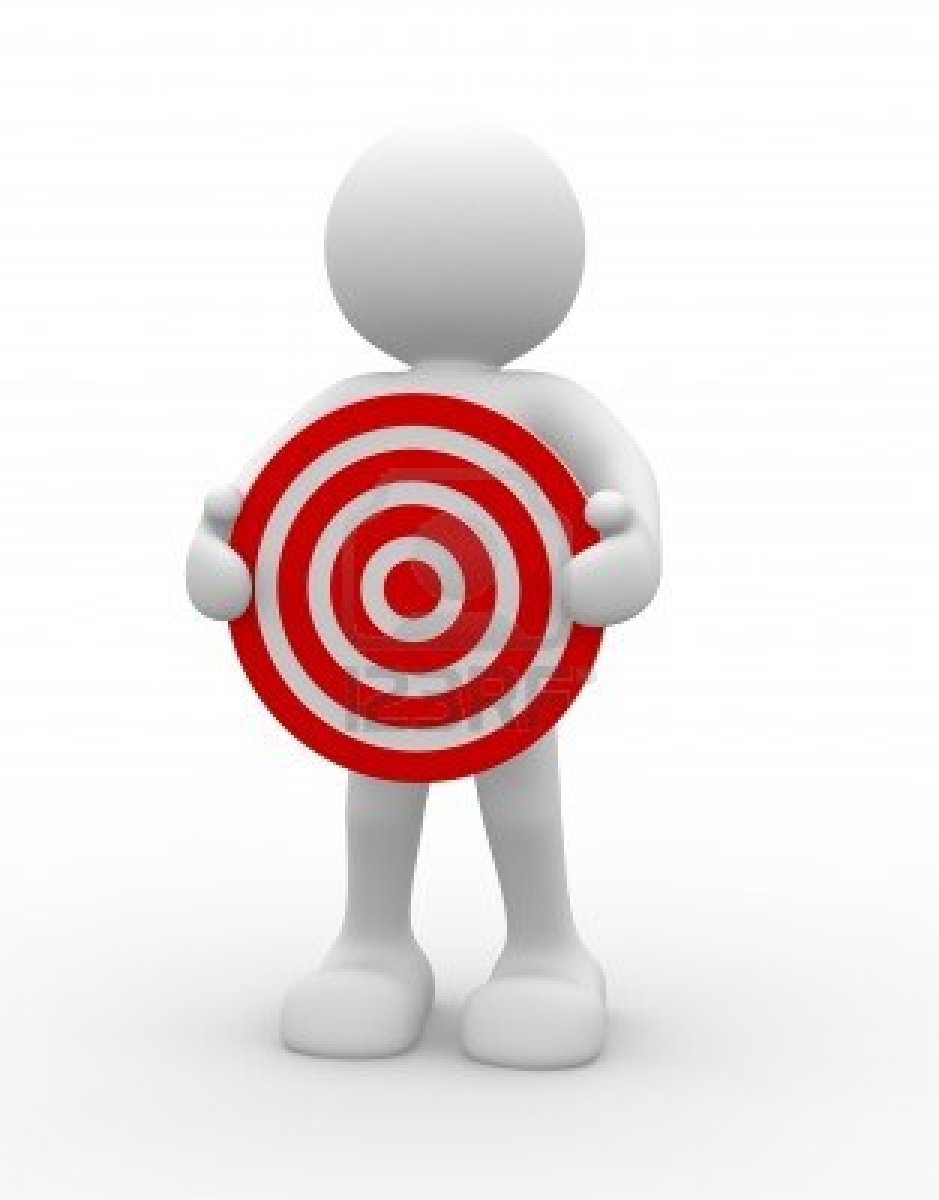 Da chi è composta
1.097 persone
27 Community
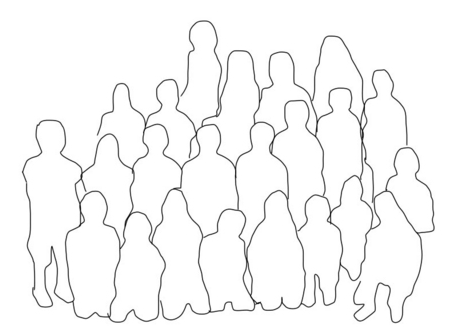 Come si accede/1
1. Sono state poste barriere in entrata per avere certezza dell’identità delle persone e della titolarità dei contenuti 

2. L’utente è invitato a entrare nella community per mezzo di un’e-mail, tramite cui riceve le sue credenziali di accesso

3. Viene assegnato dagli amministratori a una o più sotto-community
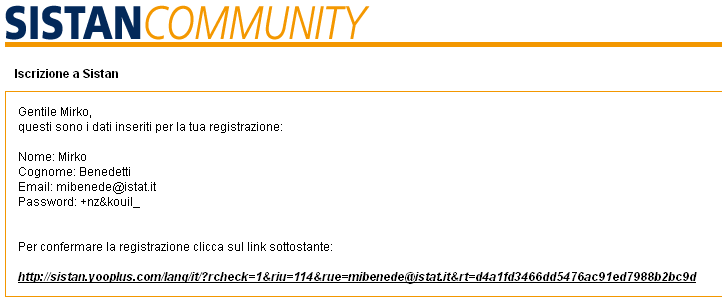 Come si accede/2
http://sistan.yooplus.com/
http://www.sistan.it
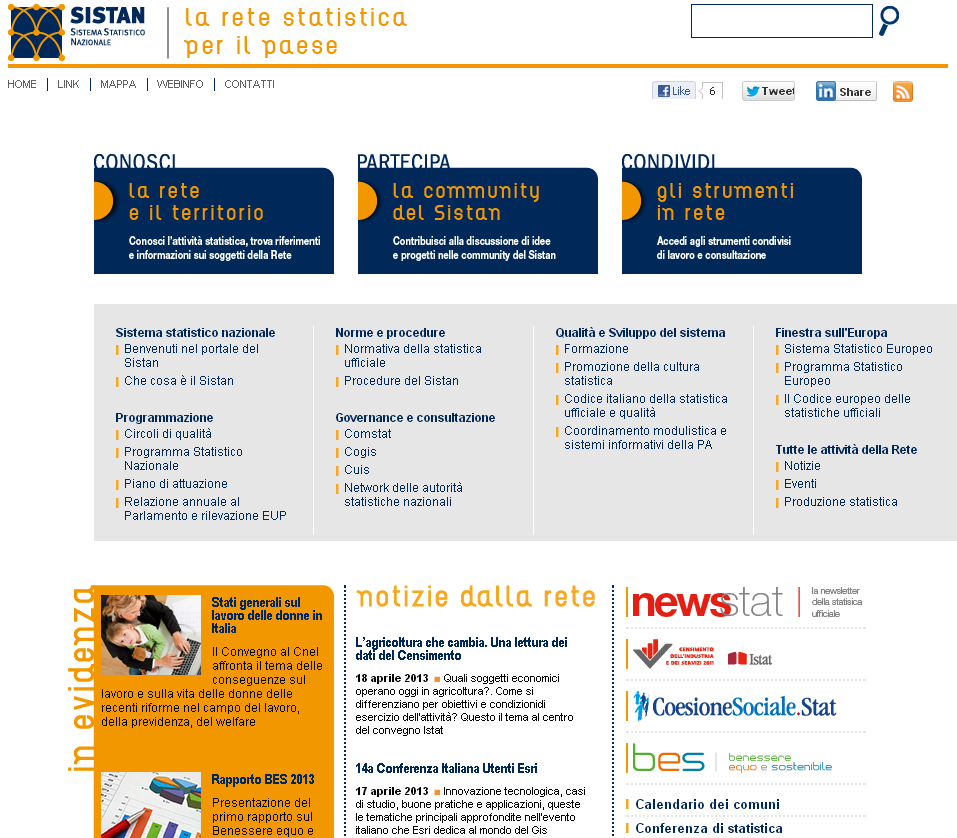 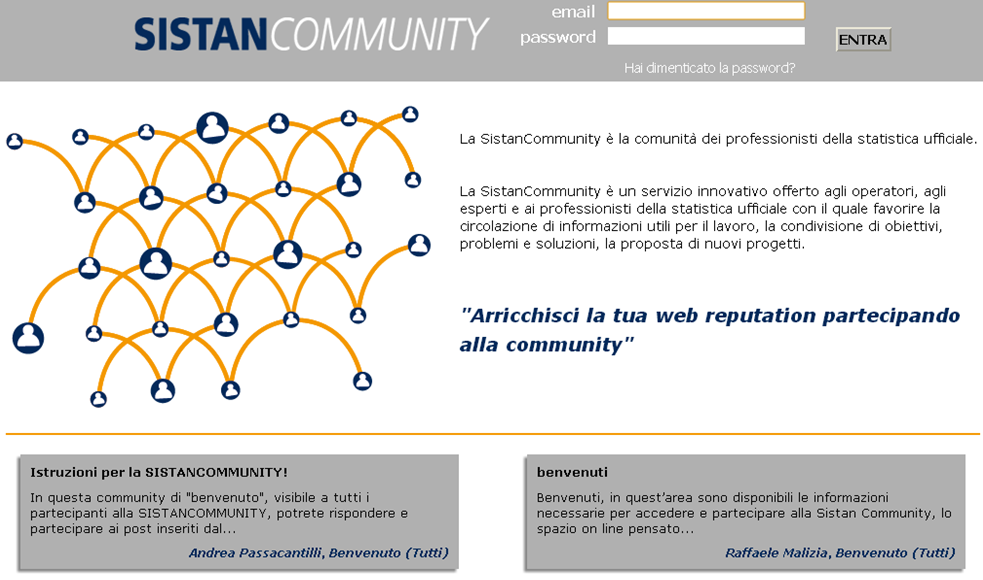 Cose da fare al primo ingresso/1
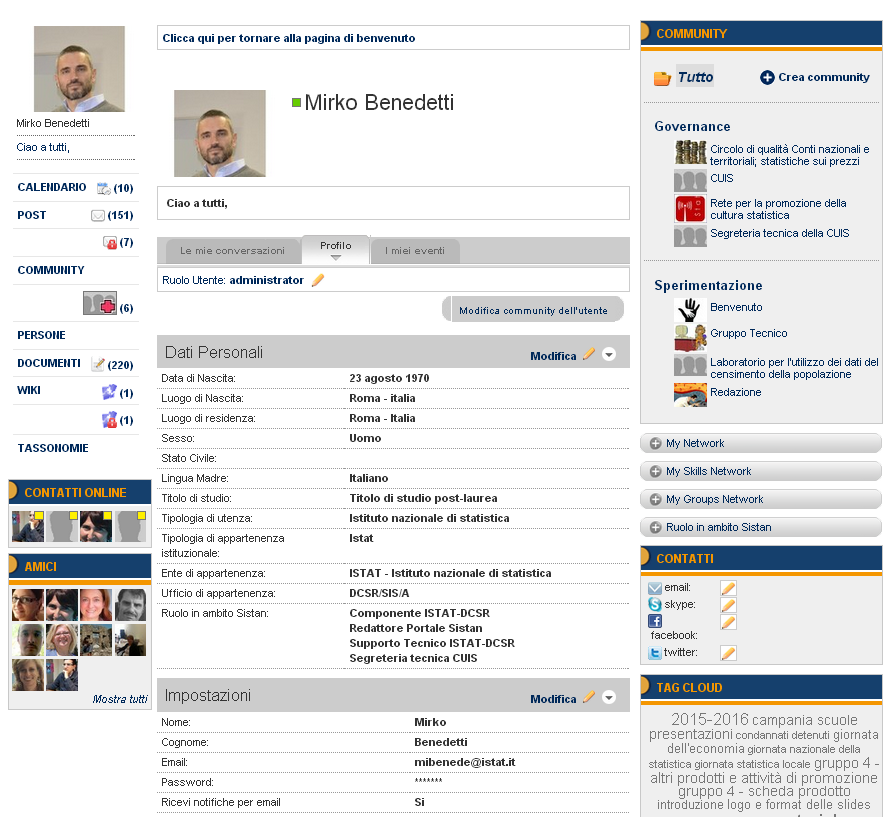 Cambiare la password
Cose da fare al primo ingresso/2
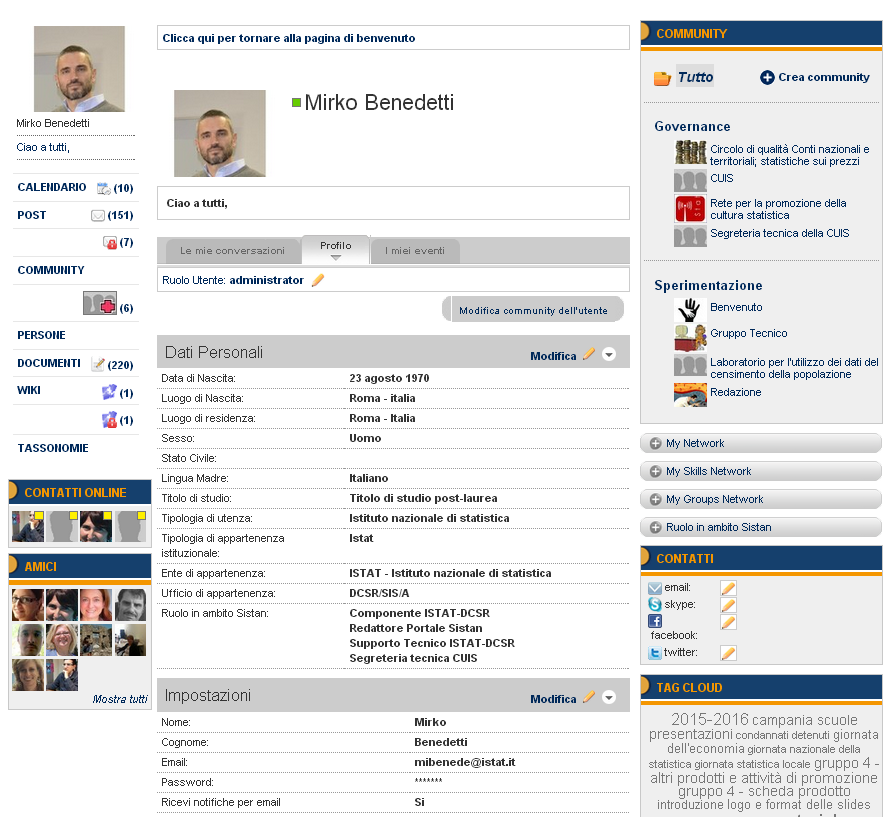 Attivare la notifica via e-mail
Cose da fare al primo ingresso/3
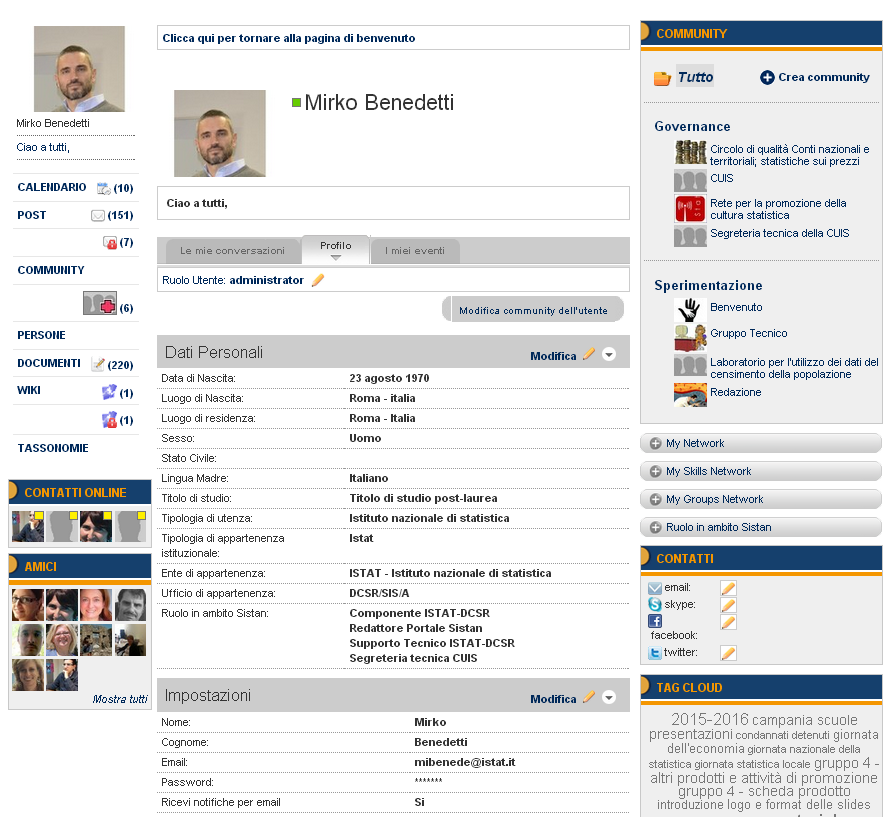 Completare il profilo
Tipi di documento
1. Post: è l’oggetto principale di comunicazione. È un messaggio o un intervento o un articolo

2. Calendario: permette di gestire in modo condiviso la programmazione degli eventi e visualizzare l’agenda personale.

3. Documenti: file in formato PDF o Office, con possibilità di descrizione, versionamento e organizzazione in cartelle e sottocartelle di community.

4. Wiki: contenuto modificabile da più utenti con possibilità di confronto delle modifiche effettuate.
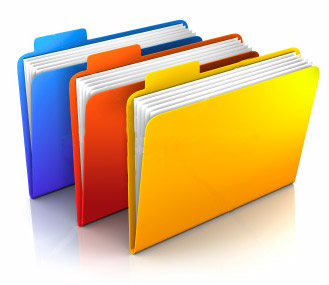 Post
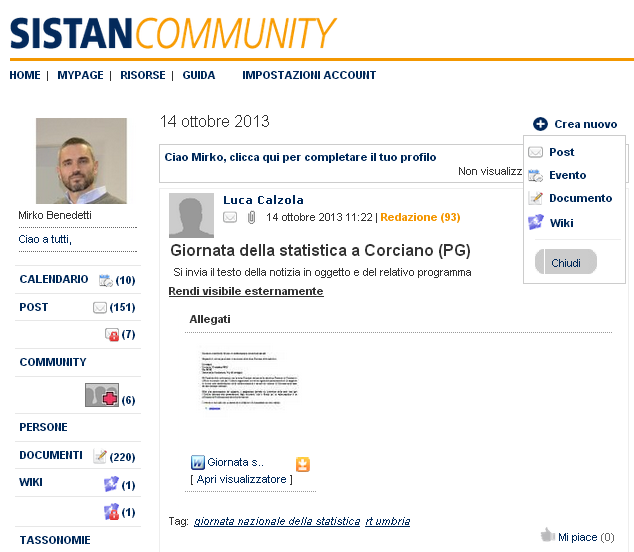 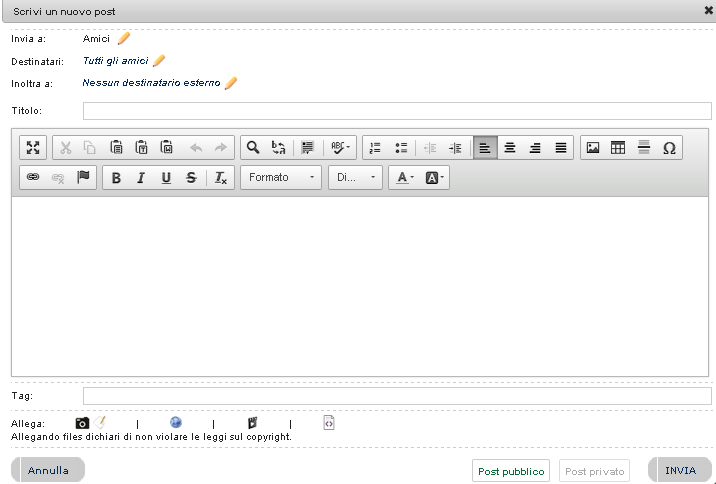 Calendario
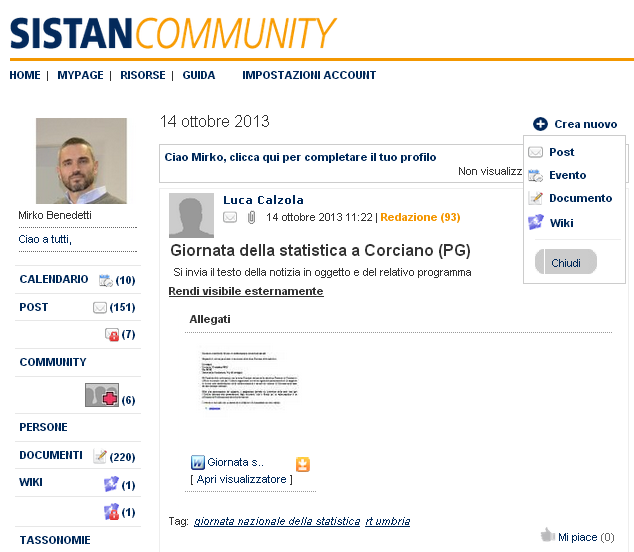 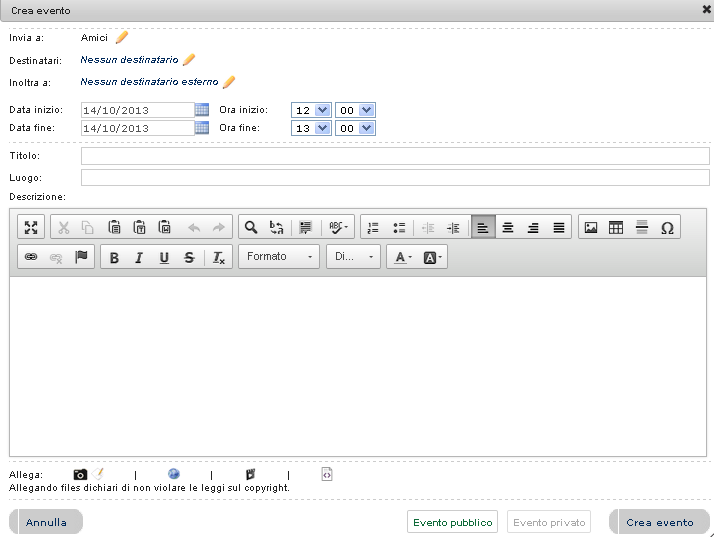 Documento
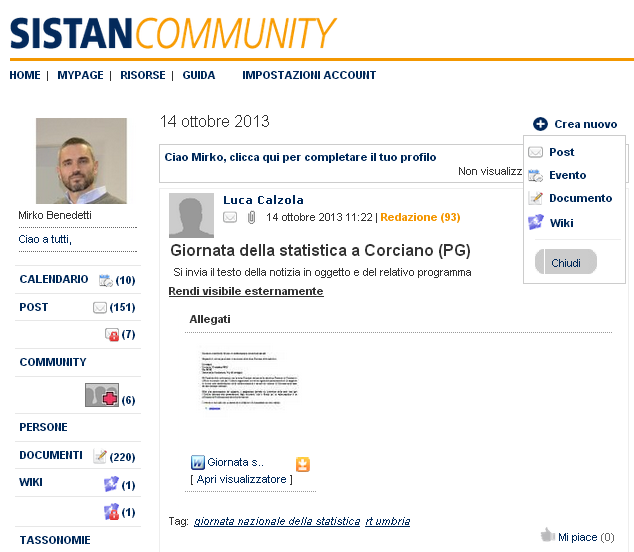 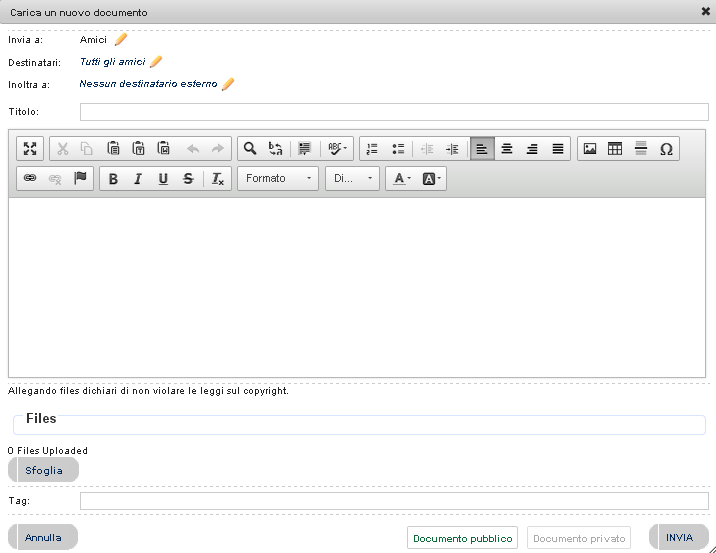 Wiki
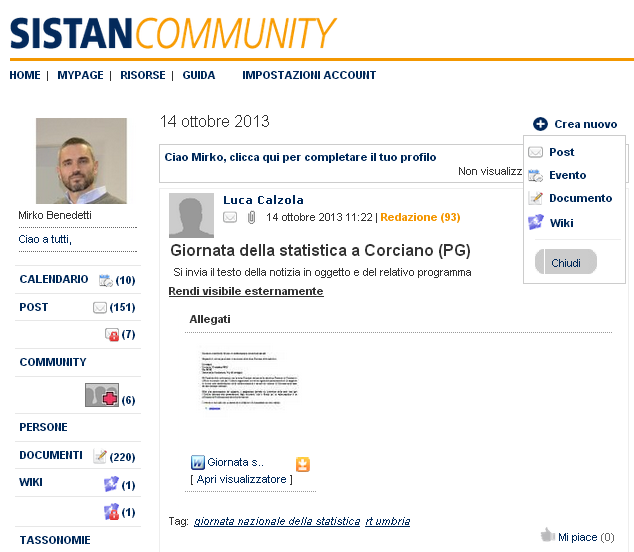 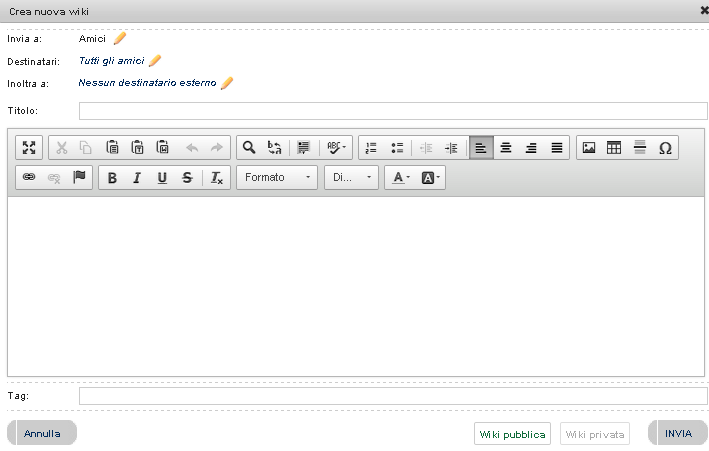 Avviare il dibattito
Cose che si possono fare
1. Condividere impressioni, idee, riflessioni su questo incontro inaugurale;

2. Proporre uno specifico tema di discussione;

3. Iniziare la stesura collaborativa di un documento di lavoro;

4. Organizzare l’archivio dei documenti, spiegandone le logiche di classificazione
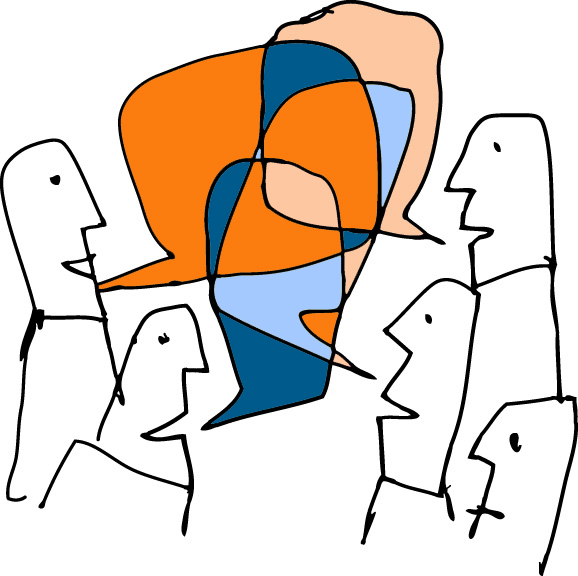 Gr@zie
Informazioni
sistan.redazcentrale@istat.it
Supporto tecnico
community.sistan@istat.it
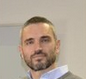 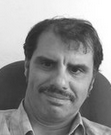